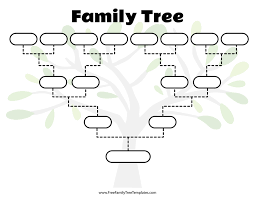 Jesus’ Family Tree - 3
He will save His people.
Matthew 1:18-25
Matthew 1:18-19
(Matthew 1:18)  Now the birth of Jesus Christ was as follows: After His mother Mary was betrothed to Joseph, before they came together, she was found with child of the Holy Spirit.
(Matthew 1:19)  Then Joseph her husband, being a just man, and not wanting to make her a public example, was minded to put her away secretly.
Matthew 1:20-21
(Matthew 1:20)  But while he thought about these things, behold, an angel of the Lord appeared to him in a dream, saying, "Joseph, son of David, do not be afraid to take to you Mary your wife, for that which is conceived in her is of the Holy Spirit.
(Matthew 1:21)  And she will bring forth a Son, and you shall call His name JESUS, for He will save His people from their sins."
1] From the start, things not as planned
Betrothal – a legal binding agreement to marry; more than engaged
AND she was with child.
Joseph was not the father of this child.
He could have exposed Mary as an adulterer
An angel of the Lord appeared to him
Do not fear or be afraid
2] This was part of a plan
(Matthew 1:22)  So all this was done that it might be fulfilled which was spoken by the Lord through the prophet, saying:

Isaiah wrote 700 years before Mary and Joseph were born.

God had a plan.
2] This was part of a plan
At that time, King Ahaz feared an invasion
God is saying, It will not happen.
But there was also a longer view with God.
(Matthew 1:23)  "BEHOLD, THE VIRGIN SHALL BE WITH CHILD, AND BEAR A SON, AND THEY SHALL CALL HIS NAME IMMANUEL," which is translated, "God with us.“
Fulfill = filled full of its intended meaning, every detail
3] Very specific in the details
Even the name was already chosen
(Matthew 1:21)  And she will bring forth a Son, and you shall call His name JESUS, for He will save His people from their sins.“

(Matthew 1:25)  and did not know her till she had brought forth her firstborn Son. And he called His name JESUS.
4] Connection to Jesus’ family tree
Not just a king – like David and Solomon
Not just a great leader – like Joshua (savior)
More than that. 
(Luke 2:11)  For there is born to you this day in the city of David a Savior, who is Christ the Lord.
Christ = anointed one
3 anointed offices in the OT – Prophet, High Priest, King
Jesus is all three – He is the Anointed one.
4] Connection to Jesus’ family tree
(Acts 13:22)  And when He had removed him, He raised up for them David as king, to whom also He gave testimony and said, 'I HAVE FOUND DAVID THE SON OF JESSE, A MAN AFTER MY OWN HEART, WHO WILL DO ALL MY WILL.'
(Acts 13:23)  From this man's seed, according to the promise, God raised up for Israel a Savior—Jesus—
5] We need this reminder
Jesus came into the world because of sin
Just a few verses later, Herod wants to kill Him
Joseph had to take Him to Egypt

For the last year of His life, he was hated, despised and rejected. Many sought His death.
6] Are you in Jesus’ family (the church)?
Jesus came to save us from our sins.
But you must be willing to be saved.

Repent (turn away) from sin.

Be baptized into Jesus’ death and be raised to a new life.